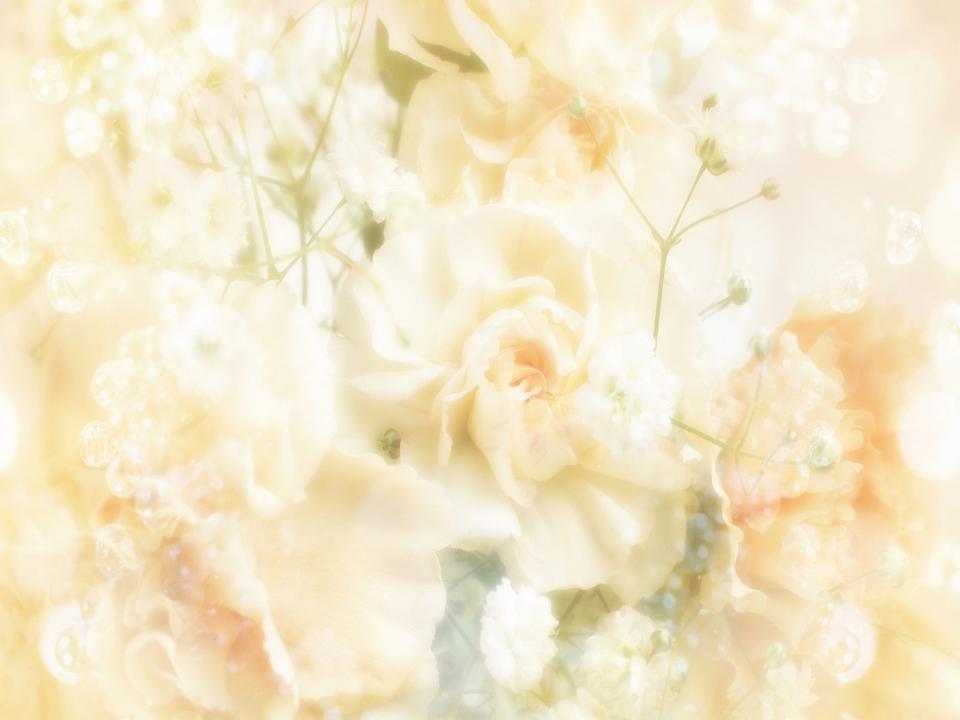 Вышивание – древних славян ремесло,
И душою я в нем растворяюсь,
И становится снова на сердце тепло,
Когда пялец привычно касаюсь.
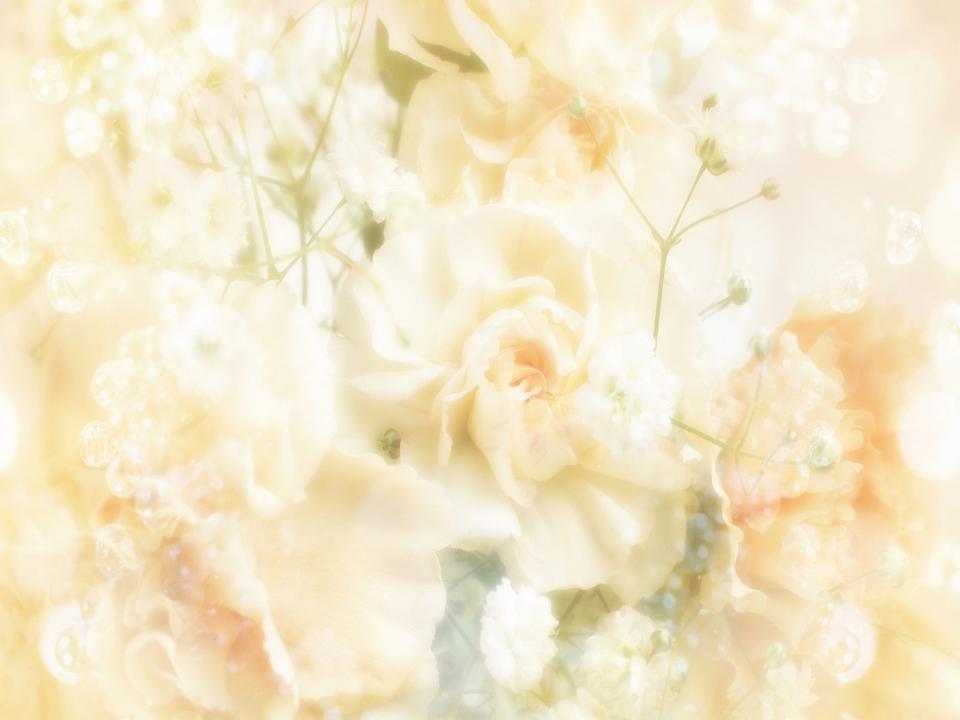 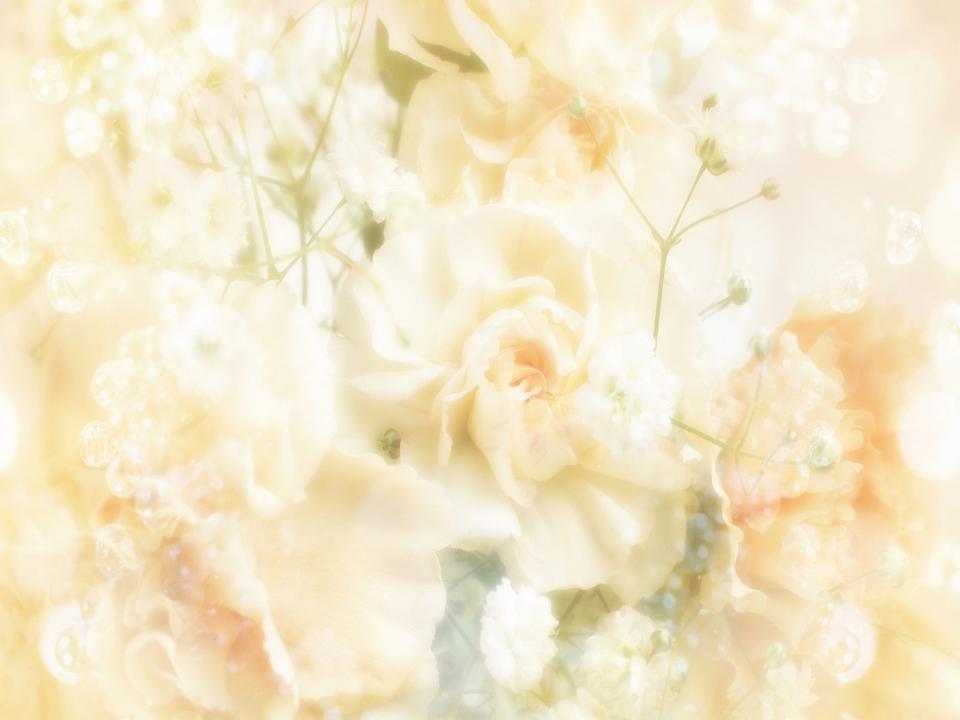 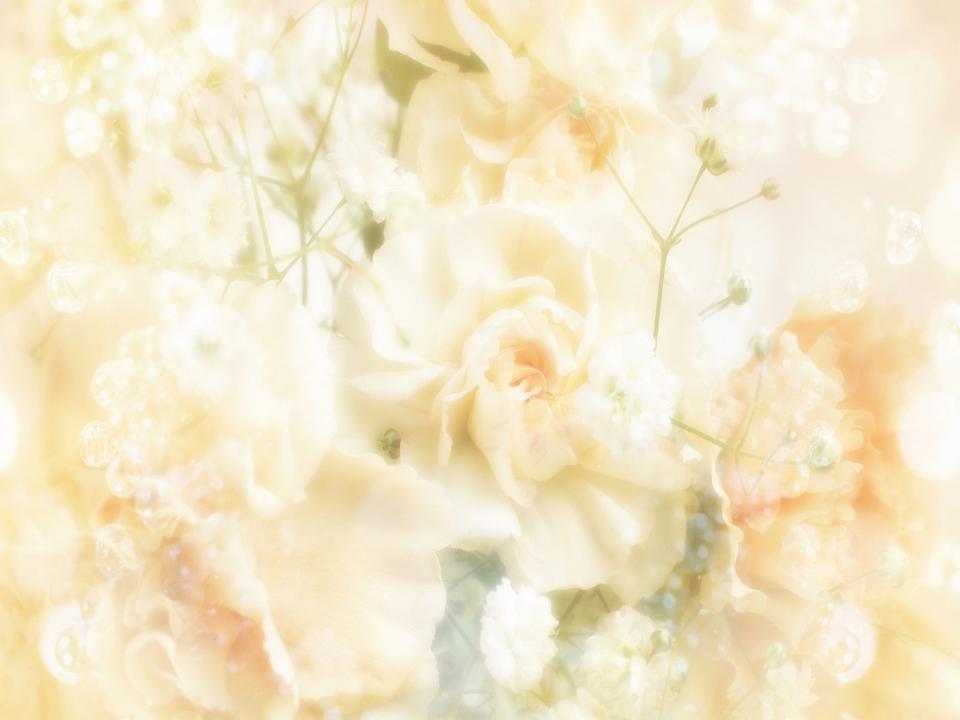 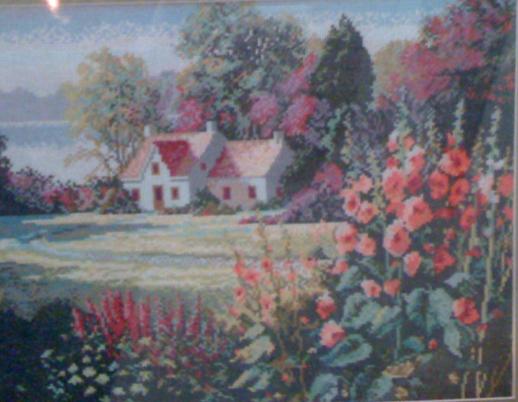 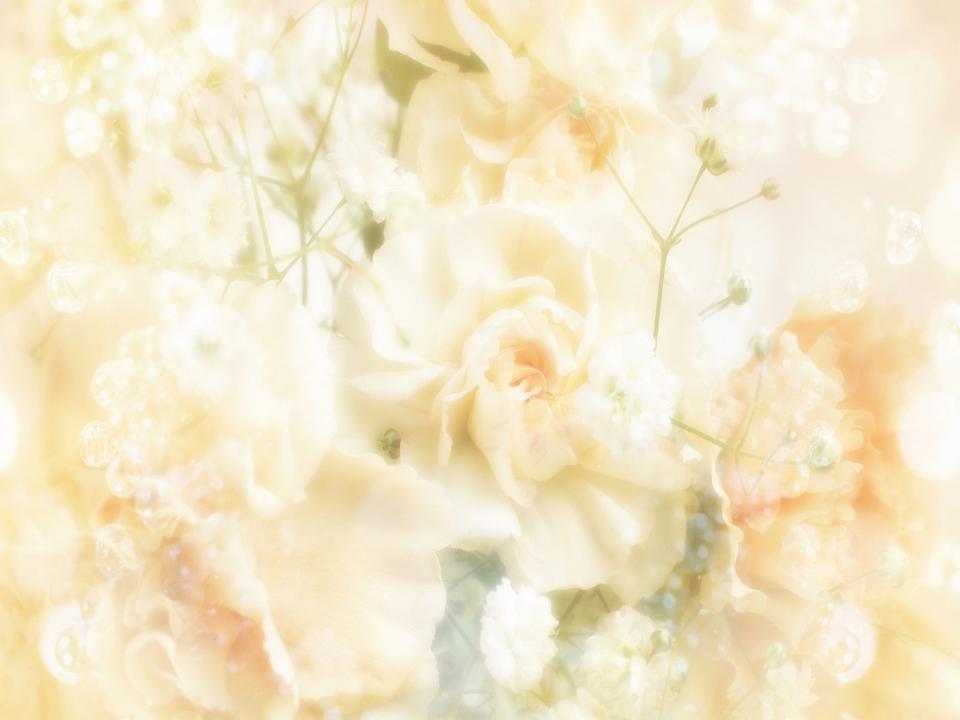 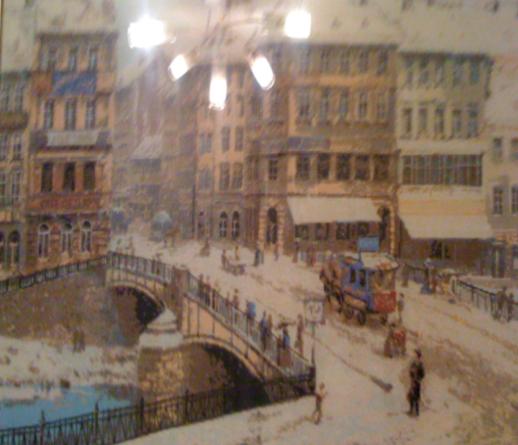